Zemes reformas pabeigšanas process lauku apvidos
Judīte Mierkalne, Daiga Ozola
2014.gada 19.- 20.,26.-27.februāris
Rīga
Normatīvā akta pamatojums
Valsts zemes dienests:
1) izmantojot Nekustamā īpašuma valsts kadastra informācijas sistēmas datus, sagatavo pārskatu par zemi un līdz 2014.gada 30.novembrim saskaņo to ar attiecīgo pašvaldību*
2) sagatavo rīkojumu projektus par zemes reformas pabeigšanu attiecīgajā novadā vai novada pagastā (turpmāk – rīkojuma projekts) **
3) iesniedz sagatavotos rīkojuma projektus Tieslietu ministram**
Tieslietu ministrs Valsts zemes dienesta sagatavotos  rīkojuma projektus iesniedz izskatīšanai Ministru kabinetam**

*Likuma "Par zemes reformas pabeigšanu lauku apvidos"  4.panta ceturtā daļa
**Likuma "Par zemes reformas pabeigšanu lauku apvidos"  5.pants
Pārskats
Pārskatā par zemi norādīta informācija par zemesgrāmatā neierakstītām zemes vienībām:
informācija par zemes vienībām, par kurām pieņemti zemes komisiju atzinumi par īpašuma tiesību atjaunošanu
informācija par zemes vienībām, par kurām noslēgti zemes izpirkuma (pirkuma) līgumi ar valsts akciju sabiedrību „Latvijas Hipotēku un zemes banka”
informācija par zemes vienībām, uz kurām īpašuma tiesības saskaņā ar likumu “Par valsts un pašvaldību zemes īpašuma tiesībām un to nostiprināšanu zemesgrāmatās” nostiprināmas zemesgrāmatā uz pašvaldības vārda
informācija par zemes vienībām, uz kurām īpašuma tiesības saskaņā ar likumu “Par valsts un pašvaldību zemes īpašuma tiesībām un to nostiprināšanu zemesgrāmatās” nostiprināmas zemesgrāmatā uz valsts vārda
informācija par zemes reformas pabeigšanai paredzēto zemi
informācija par rezerves zemes fonda zemi
informācija par publiskajiem ūdeņiem
Pārskata mērķis
Sakārtot Nekustamā īpašuma valsts kadastra informācijas sistēmas (turpmāk NĪVKIS) datus par zemesgrāmatā neierakstītu zemes vienību statusiem un zemes vienību piederību (piekritību) un sagatavot rīkojuma projektu par zemes reformas pabeigšanu attiecīgajā novadā vai novada pagastā
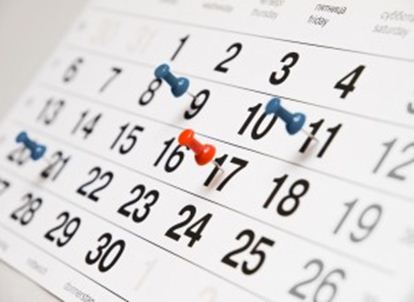 Darba gaita (1)
1. VZD centrālā struktūrvienība sagatavo datu atlasi no NĪVKIS par attiecīgo grupu zemes vienībām, ietverot datu atlasē informāciju par zemes vienību kadastra apzīmējumiem, lietotājiem, platību, attiecīgajiem dokumentiem, uz zemes vienības esošajām NĪVKIS reģistrētajām būvēm un to piederību

2. VZD centrālā struktūrvienība nosūta NIVKIS datus pašvaldībām
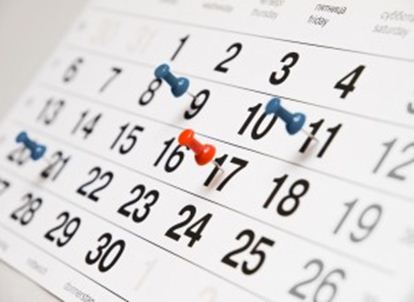 Darba gaita (2)
3.Pašvaldība izvērtē nosūtīto datu atbilstību pašvaldības rīcībā esošajai informācijai un dokumentiem VZD pavadvēstulē noteiktajā termiņā
Atbilst
Neatbilst
Nosūta apstiprinājumu par attiecīgās grupas NĪVKIS reģistrēto datu atbilstību pašvaldības rīcībā esošajai informācijai un dokumentiem uz elektroniskā pasta adresi kpd@vzd.gov.lv
Iesniedz VZD Reģionālajā nodaļā dokumentus vai informāciju par attiecīgo dokumentu
Nosūta informāciju par veiktajām darbībām uz elektroniskā pasta adresi kpd@vzd.gov.lv
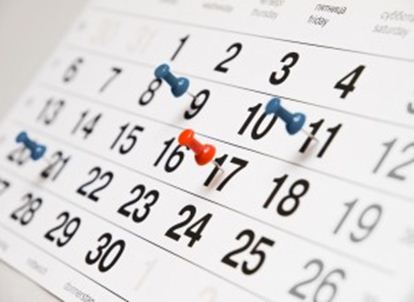 Darba gaita (3)
4. VZD Reģionālās nodaļas saņem no pašvaldībām dokumentus
veic datu aktualizāciju NĪVKIS
Informē pašvaldību par veikto datu aktualizācija
Informē VZD Centrālo struktūrvienību par datu atbilstību pašvaldības rīcībā esošajiem dokumentiem 
(uz e-pastu kpd@vzd.gov.lv)
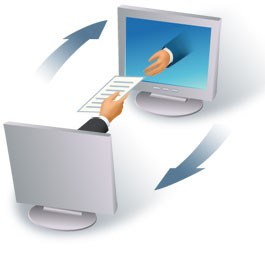 Darba gaita (4)
5. Pēc saskaņojuma saņemšanas no pašvaldības par visām nosūtītajām datu grupām VZD sagatavo pārskata par zemi projektu un nosūta to elektroniskai saskaņošanai uz attiecīgo pašvaldību oficiālajām elektroniskā pasta adresēm

6. Pašvaldība saskaņo pārskatu par zemi, nosūtot VZD vēstuli
Darba gaita (4)
Darba gaita (4)
7. VZD sagatavo Ministru kabineta rīkojuma projektu par zemes reformas pabeigšanu novada pašvaldības attiecīgajā teritorijā un iesniedz to tieslietu ministram
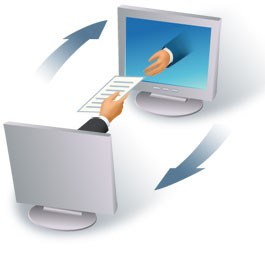 Izpildes termiņi pašvaldībām (1)
Izpildes termiņi pašvaldībām (2)
Lai nodrošinātu likuma „Par zemes reformas pabeigšanu lauku apvidos” 4.panta izpildi, VZD pārskata par zemi saskaņošanu ar attiecīgo pašvaldību uzsāks  ne vēlāk kā  2014.gada 15.oktobrī
Zemesgrāmatā neierakstīto zemes īpašumu sadalījums pēc īpašuma statusa
Par zemi, par kuru pieņemti zemes komisiju atzinumi par īpašuma tiesību atjaunošanu
Datu atlasē iekļautas zemes vienības ar statusu «40 – zeme, par kuru pieņemti zemes komisiju atzinumi par īpašuma tiesību atjaunošanu»:  
dokumentus, kas apliecina, ka zemes vienība nav īpašuma tiesību atjaunošanai paredzētā zeme, pašvaldība iesniedz VZD datu aktualizācijai NĪVKIS
Par  fizisku/juridisku personu tiesiskā valdījumā vai lietojumā esošajām zemes vienībām
Datu atlasē iekļautas  zemes vienības ar statusiem «20 - zemes lietojums», «11 -  nekustamā īpašuma tiesisks valdījums»,  kurām kā kadastra subjekts reģistrēta  fiziska vai juridiska persona: 
jāizbeidz  zemes lietošanas tiesības
jāizvērtē, vai lemjot par zemes piekritību pašvaldībai vai ieskaitīšanu rezerves zemes fondā, vienlaikus  lēmumā nav jāprecizē  arī zemes vienības platība atbilstoši kadastra kartē aprēķinātajai zemes vienības platībai***
jāpieņem lēmumi par zemes piekritību pašvaldībai vai ieskaitīšanu rezerves zemes fondā
***MK 2012.gada 10.aprīļa noteikumu Nr.263 „Kadastra objekta reģistrācijas un kadastra datu aktualizācijas noteikumi” 132.1.apakšpunkts
Zemes lietošanas tiesību izbeigšanās
15
Par  pašvaldības tiesiskā valdījumā vai lietojumā esošajām zemes vienībām
Datu atlasē iekļautas  zemes vienības ar statusiem «20 - zemes lietojums», «43 - pašvaldībai piekritīgā zeme»,  kurām kā subjekts reģistrēta  pašvaldība: 
jāizvērtē, vai lemjot par zemes piekritību pašvaldībai vai ieskaitīšanu rezerves zemes fondā, vienlaikus  lēmumā nav jāprecizē  arī zemes vienības platība atbilstoši kadastra kartē aprēķinātajai zemes vienības platībai***
 jāpieņem lēmumi par zemes piekritību pašvaldībai vai  ieskaitīšanu rezerves zemes fondā
pieņemtie lēmumi jāiesniedz VZD datu aktualizācijai NĪVKIS
***MK 2012.gada 10.aprīļa noteikumu Nr.263 „Kadastra objekta reģistrācijas un kadastra datu aktualizācijas noteikumi” 132.1.apakšpunkts
Par platības precizēšanu kadastrāli neuzmērītām pašvaldības zemēm
Ministru kabineta 2012.gada 10.aprīļa noteikumu Nr.263 „Kadastra objekta reģistrācijas un kadastra datu aktualizācijas noteikumi” 132.1.apakšpunkts: 
 Līdz zemes vienības pirmreizējai uzmērīšanai Kadastra informācijas sistēmas teksta daļā reģistrētā zemes vienības platība no kadastra kartes platības drīkst atšķirties pieļaujamās platību atšķirības robežās. Pieļaujamo platību atšķirību aprēķina no Kadastra informācijas sistēmā (teksta daļā vai kadastra kartē) reģistrētās zemes vienības platības, izmantojot šādu formulu:
 zemes vienībām ar platību līdz vienam hektāram –  ±0,1√P, 
  zemes vienībām ar platību, lielāku par vienu hektāru, – ±0,25√P,
 kur P Kadastra informācijas sistēmas teksta daļā vai kadastra kartē reģistrētā minimālā zemes vienības platība hektāros
Par rezerves zemes fonda zemi
Datu atlasē iekļautas  zemes vienības ar statusu  «44 – rezerves zemes fonds»:

jāizvērtē, vai kāda no datu atlasē iekļautajām zemes vienībām  tomēr nav pašvaldībai piekritīgā zeme  (piem., starpgabals  2kv.m.platība)
iespējams,  jāpieņem lēmums par zemes piekritību pašvaldībai 
pieņemtie lēmumi vai attiecīgie dokumenti, kas apliecina, ka zemes vienība kā rezerves zemes fonda zeme noteikta nepamatoti, jāiesniedz VZD datu aktualizācijai NĪVKIS
Valsts un pašvaldību zemes izvērtēšanas process
Ministru kabineta 01.09.2009. noteikumi Nr.996 «Kārtība, kādā nosaka valstij un pašvaldībām piekrītošo lauku apvidu zemi, kura turpmāk izmantojama zemes reformas pabeigšanai, kā arī valstij un pašvaldībām piederošo un piekrītošo zemi» (Noteikumi) noteica, ka zemi par kuru 
		līdz 30.12.2009. (Rīgā – 30.12.2010.) nav pieņemts Ministru kabineta rīkojums vai pašvaldības lēmums par tās piekritību vai piederību valstij vai pašvaldībai ieskaita 
rezerves zemes fondā
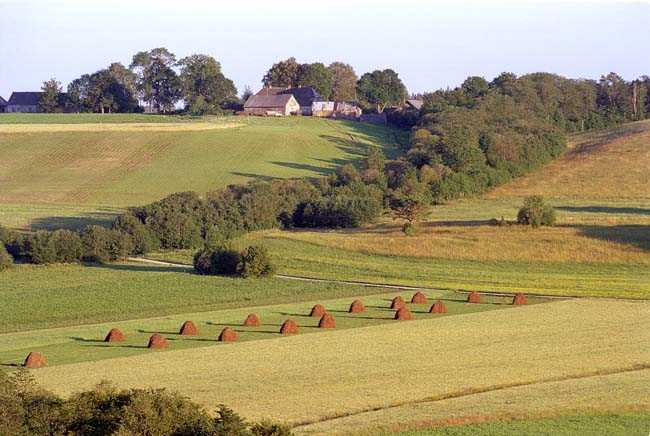 19
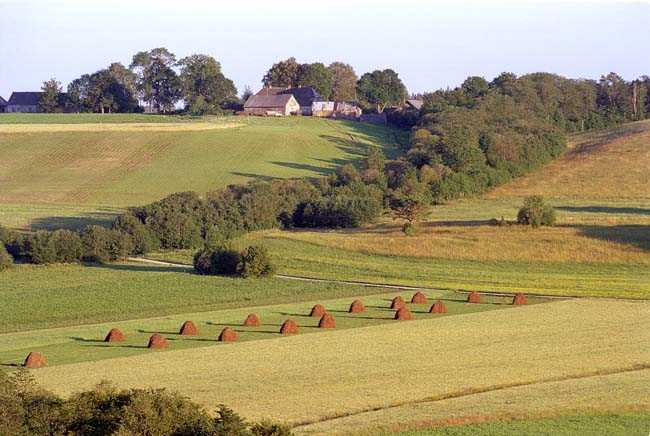 Valsts zemes dienests rezerves zemes fondā ieskaita
20
Pašvaldībām piekrītošās zemes lauku apvidos (1)
neapbūvēta zeme:
 uz kuru izbeidzas zemes lietošanas tiesības 01.09.2006., 01.12.2007., 02.09.2008., 01.06.2010., 01.09.2010., 01.09.2011. 31.12.2011. (Valsts un pašvaldību īpašuma privatizācijas un privatizācijas sertifikātu izmantošanas pabeigšanas likuma 25.panta pirmajā daļā noteiktie termiņi) 
 par kuru ir noslēgts zemes nomas līgums līdz 30.11.2007., 01.12.2008., 02.09.2009., 01.06.2011., 01.09.2011.,01.09.2012. 02.01.2013. (Valsts un pašvaldību īpašuma privatizācijas un privatizācijas sertifikātu izmantošanas pabeigšanas likuma Pārejas noteikumu 17.punktā un 21 daļā noteiktie termiņi)
apbūvēta zeme:
 uz kuru izbeidzas zemes lietošanas tiesības 01.09.2006., 01.12.2007., 02.09.2008., 01.06.2010., 01.09.2010., 01.09.2011. 31.12.2011. (Valsts un pašvaldību īpašuma privatizācijas un privatizācijas sertifikātu izmantošanas pabeigšanas likuma 25.panta pirmajā daļā noteiktie termiņi)
21
Pašvaldībām piekrītošās zemes lauku apvidos (2)
Zeme:
		a) uz zemes atrodas pašvaldībai piederošas ēkas un būves, tai skaitā privatizēti pašvaldības īpašuma objekti vai pašvaldības kapitālsabiedrībai piederošas  ēkas pirms tās kļuva par privātpersonu īpašumu, kā arī ielas un ceļi
		b) uz kuras ir dzīvojamās mājas, kurās esošie dzīvokļi privatizēti saskaņā ar likumu "Par kooperatīvo dzīvokļu privatizāciju" un likumu "Par lauksaimniecības uzņēmumu un zvejnieku kolhozu privatizāciju
		c) kura ar pašvaldības lēmumu noteikta par “starpgabalu”, izņemot:
		 	*)  meža zemi Grīņu dabas rezervātā, Krustkalnu dabas rezervātā, Moricsalas dabas rezervātā un Teiču dabas rezervātā, Gaujas nacionālajā parkā, Ķemeru nacionālajā parkā, Rāznas nacionālajā parkā un Slīteres nacionālajā parkā
			*) zemi, ko aizņem valsts transporta un sakaru komunikācijas, valsts transporta un sakaru iestāžu un uzņēmumu valdījumā esošās ēkas (būves), kā arī valsts zeme, kas nepieciešama šo objektu uzturēšanai atbilstoši zemes ierīcības projektam
			*) zemi, ko aizņem valsts selekcijas saimniecības, valsts izmēģinājumu saimniecības, valsts zinātniskās pētniecības saimniecības un valsts lauksaimniecības mācību saimniecības, valstij piederošā un piekrītošā meža zeme
			*) zemi, uz kuras atrodas akciju sabiedrības "Latvenergo" īpašumā vai valdījumā esošie energoapgādes objekti (energoapgādes komersantam piederoša vai tā lietošanā esoša manta (ēkas, būves, stacijas, iekārtas, ierīces, ietaises, tīkli, līnijas un to piederumi), kuru tieši izmanto energoapgādei)  un kura ir nepieciešama valsts komercdarbības veikšanai;
			*) privatizācijai nodoti valstij piederoši un piekrītoši neapbūvēti vai apbūvēti zemes gabali 
	d) kura piešķirta pašvaldībai personisko palīgsaimniecību vajadzībām atbilstoši likuma "Par zemes reformu Latvijas Republikas lauku apvidos" 7.pantam un saskaņā ar pašvaldības teritorijas plānojumu to paredzēts izmantot tikai šīm vajadzībām
22
Par valstij piederīgo (piekritīgo) zemi
Datu atlasē iekļautas  zemes vienības ar statusu «42- valstij piekritīgā zeme»:
 dokumenti, kas apliecina, ka zemes vienība kā valstij piekritīgā (piederīgā) zeme noteikta nepamatoti, jāiesniedz VZD izvērtēšanai
Par publisko ūdeņu zemi
Datu atlasē iekļautas zemes vienības ar statusu «45- publiskie ūdeņi»*:
datu izvērtēšanai vēlams izmantot Kadastra un ortofoto karti
konstatējot, ka zemes vienība atbilstoši ortofoto kartei ir Civillikuma 1102.pantā noteiktais ūdens objekts, kurš nav iekļauts datu atlasē, informē VDZ
dokumenti, kas apliecina, ka zemes vienība kā publiskais ūdens noteikta  nepamatoti,  jāiesniedz VZD izvērtēšanai 

* Civillikuma 1102.pants (I Pielikums)
Par zemi zemes reformas pabeigšanai
Datu atlasē iekļautas  zemes vienības ar statusu  «41 - zeme  zemes reformas pabeigšanai»:
jāizvērtē, vai nav jāpieņem lēmumi par vienības platības precizēšanu atbilstoši kadastra kartē aprēķinātajai zemes vienības platībai***
pieņemtie lēmumi jāiesniedz VZD datu aktualizācijai NĪVKIS


***MK 2012.gada 10.aprīļa noteikumu Nr.263 „Kadastra objekta reģistrācijas un kadastra datu aktualizācijas noteikumi” 132.1.apakšpunkts
Par datu izvērtēšanas atziņošanas kārtību
Par datu grupas saskaņošanu pašvaldība pēc savas izvēles:
 raksta oficiālu vēstuli VDZ
 informāciju brīvā tekstā sūta uz e-pastu kpd@vzd.gov.lv
Kontaktinformācija
Judīte Mierkalne  67038681
Daiga Ozola  67038631
 e-pasts: kpd@vzd.gov.lv
 Daiga.Ozola@vzd.gov.lv
Paldies par uzmanību!